Platinum vs. equities
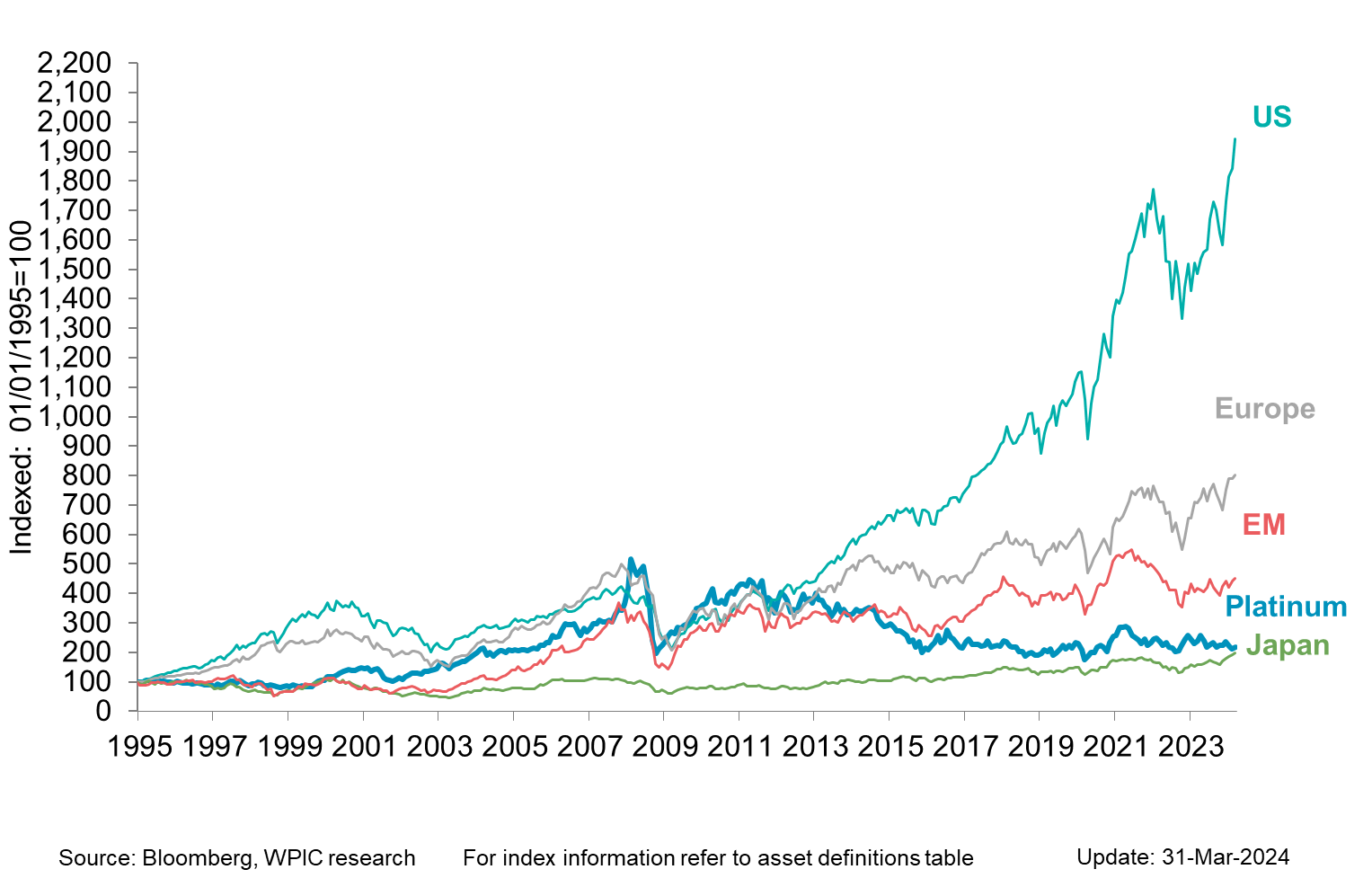 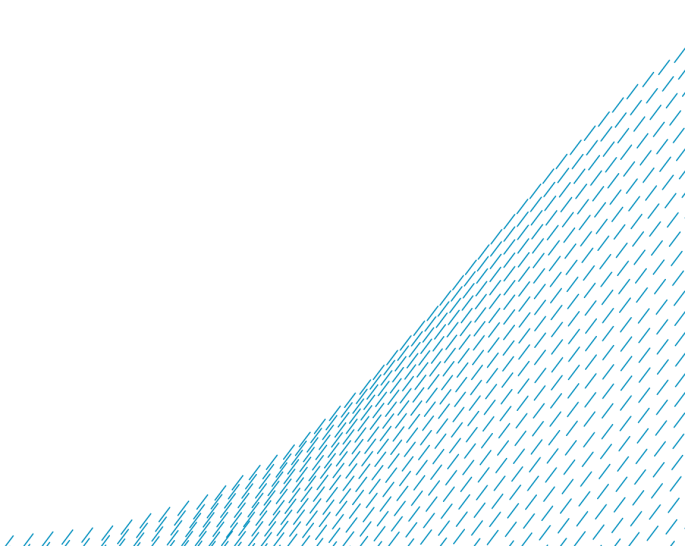 Investment Research Charts